Using Graphite to Visualize Network Data
Jon Dugan <jdugan@es.net>
Summer ESCC 2010, Columbus, OH
ESnet Statistics Overview
ESxSNMP
(Data Collection)
Graphite
(Visualization)
Analytics
(Custom Reports)
Net Almanac
(Metadata)
What is Graphite?
“Enterprise scalable realtime graphing”
Developed by Orbitz for visualizing internal performance data
Open source: https://launchpad.net/graphite
Has own RRD like database called Carbon
RRD Compatible

ESxSNMP Integration
via REST interface
Easy integration, Graphite is well written
What is available through Graphite?
All publically available interface data
Traffic in/out
Errors (in testing)
Discards (in testing)

What isn’t there?
Private peerings
Some internal infrastructure
Data Aggregation
For longer time ranges the data points are aggregated together
Capabilities
Basic plotting of data
Saving of graphs
Exporting of raw data
Applying functions to transform data
Live Demo
Demo showing the use of the Graphite interface
Graphite accounts
Anyone from an ESnet site can have a Graphite login
Allows you to save your custom graphs (and that’s all)
Send me an mail to get an account (jdugan@es.net)
As we get a bit further with our new web rollout we’ll have a integated, single sign on solution using some form of federation (eg. Shibboleth, OpenID)
Relative versus Absolute Time
Relative, “Date for the last …”


Absolute, “From … to …”


Usage Suggestions
Absolute is good for looking at specific events
Relative is good for looking at what’s happened recently
Important to pick the right one when saving graphs
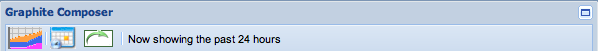 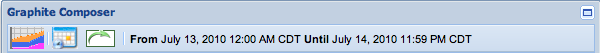 Raw data
The ‘Raw Data’ link will give you the raw data for the graph
Format
One line per data source
variable,start_time, end_time, interval|data0,…,dataN
Example:
clev-cr1/interface/xe-0_0_0.0/in,1278947430,1279033830,30|1637878470.93,28369.3333333,24090.6666667,23144.8,30200.0,23412.5333333,…,
Time stamps are seconds since the unix epoch
Delivered as a downloaded file called graphite_data.txt
URL API
Graphite allows you to build graphs through structured URLs

Example
https://stats1.es.net/graphite/render/?target=clevcr1.interface.xe-0_0_0%400.in&target=clev-cr1.interface.xe-0_0_0%400.out

Available options:
http://graphite.wikidot.com/url-api-reference/

Command line tool (shell script) available, just ask
Upcoming Features and Improvements
Integration with My ESnet portal
Clearer x axis labels (aka week 37 isn’t very intuitive)
Add date/time range to graphs
Right edge artifacts

What else?
What would make this more useful for you?
Questions?
Graphite: https://stats.es.net/graphite/ 
Email:  jdugan@es.net 
Follow us: http://esnetupdates.wordpress.com, http://www.twitter.com/esnetupdates